Social Media: Strategy and ImplementationAre you protected?
Amy D. Cubbage
&
Cynthia L. Effinger
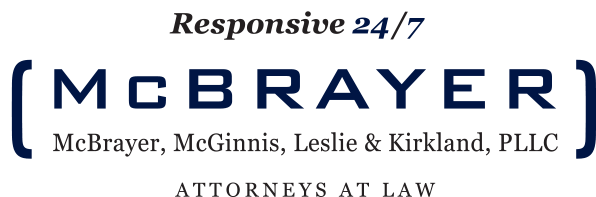 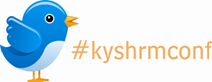 1
Types of Social Media –
Do You Know Them?

Amy D. Cubbage
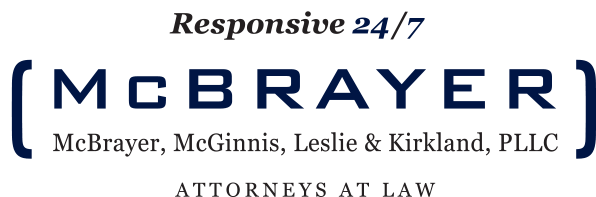 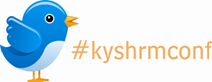 2
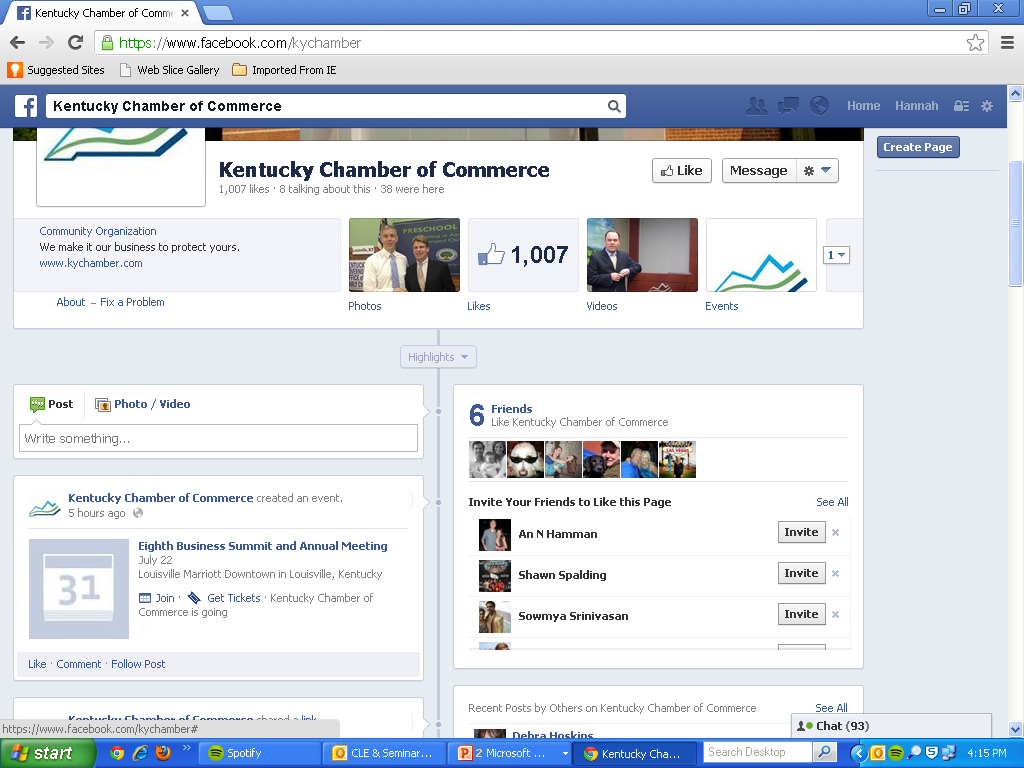 Slide Title
3
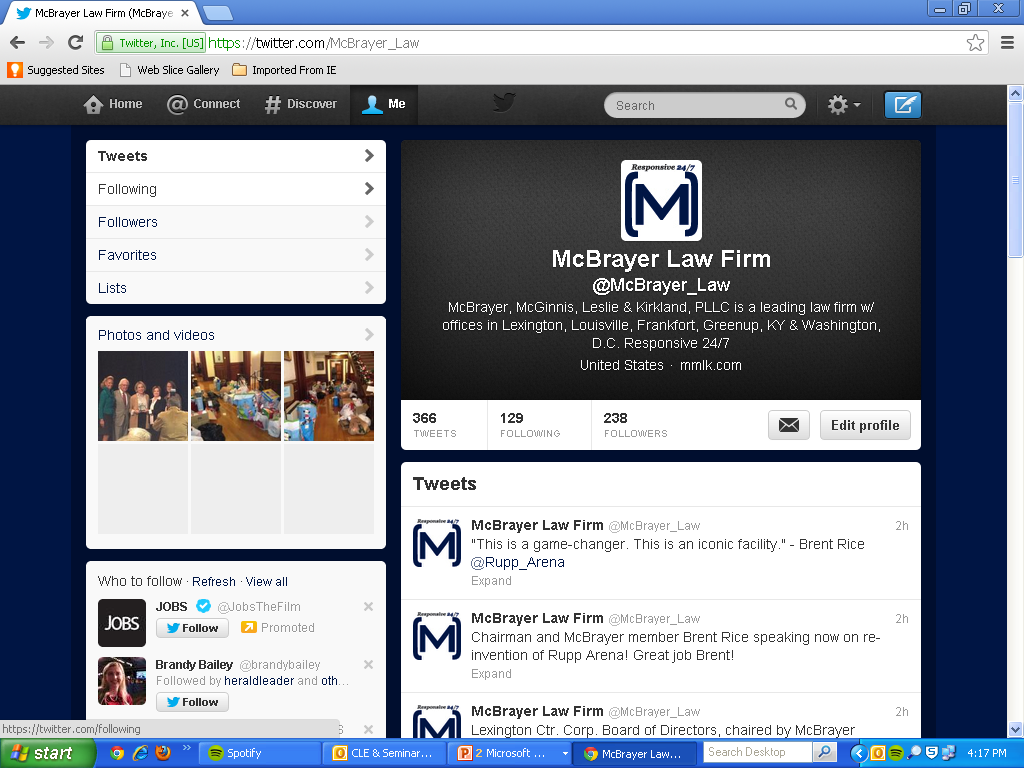 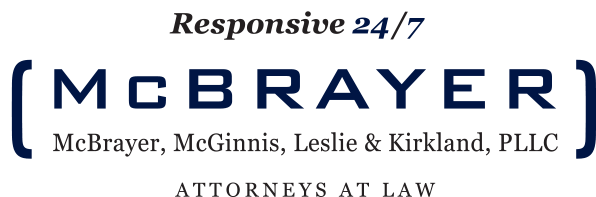 Slide Title
4
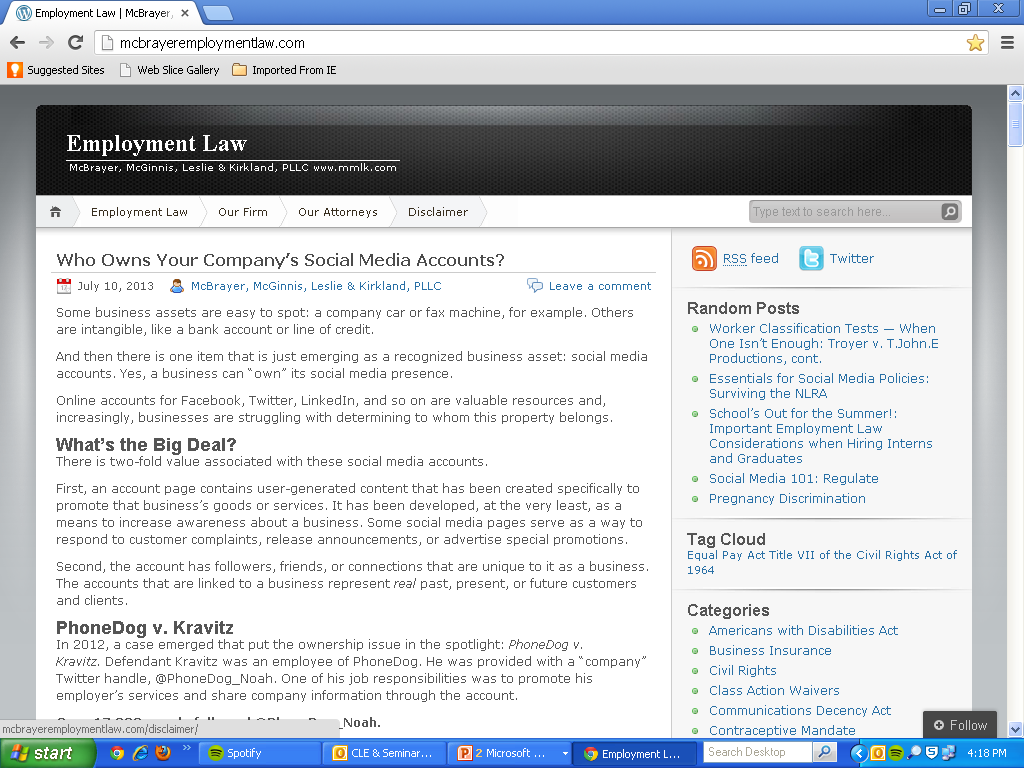 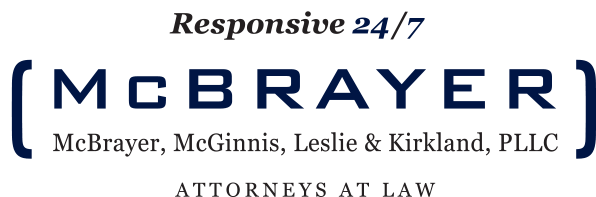 Slide Title
5
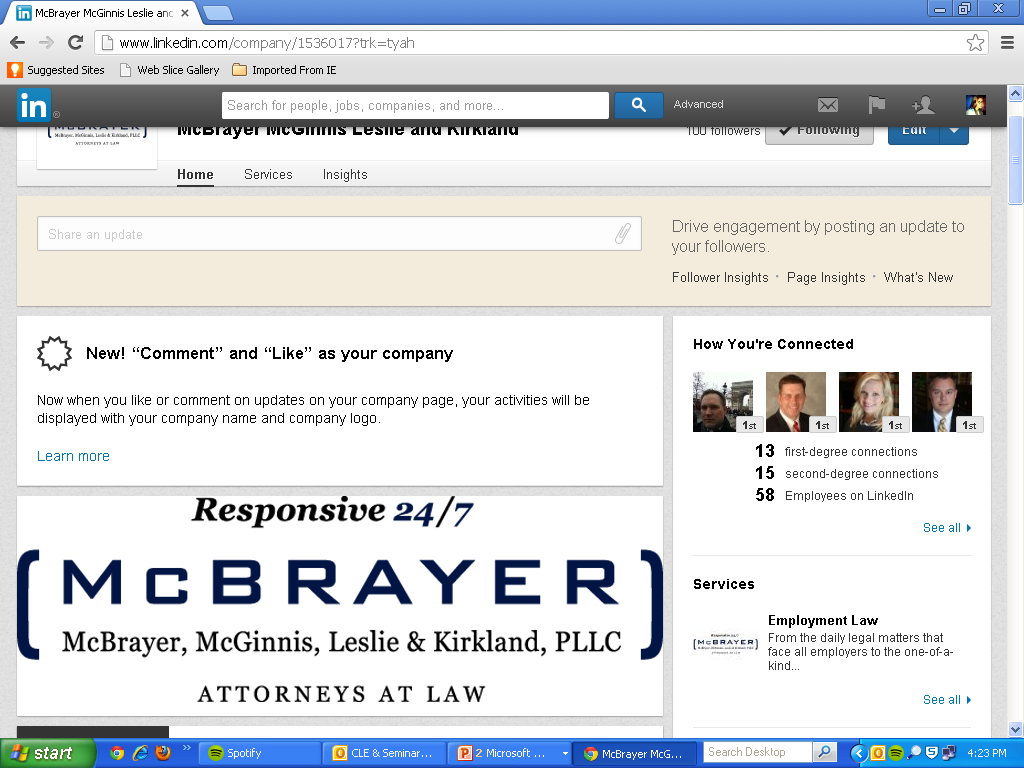 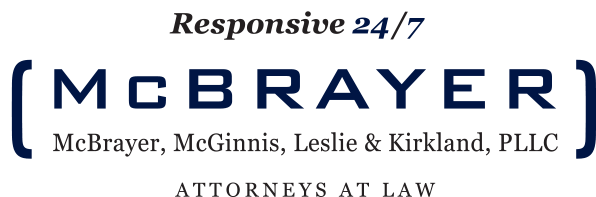 Slide Title
6
Social Media in Recruiting
Amy D. Cubbage
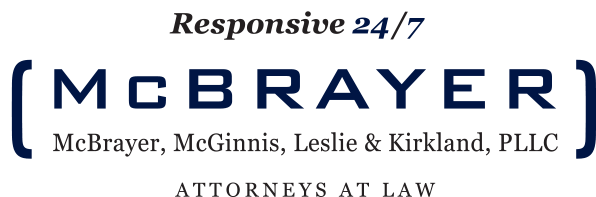 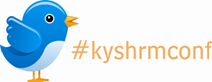 7
Use it to:
Get the word out that jobs are available
Screen resumes for accuracy
Screen potential hires to make sure they “fit” your culture (using only publicly available social media)
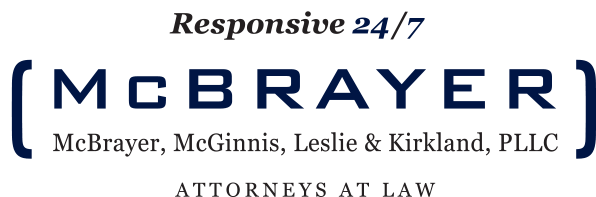 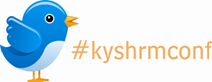 8
Watch out for:
SNOPA (Social Networking Online Privacy Act) and PPA (Privacy Protection Act)
Asking for passwords/access to personal accounts of candidates
Making discriminatory decisions based on what you find
Negligent hiring claims
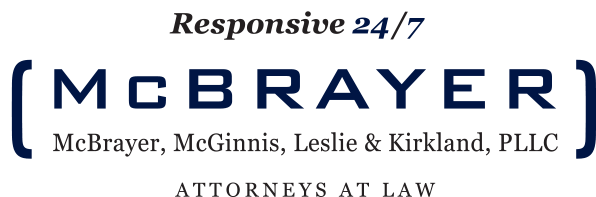 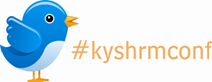 9
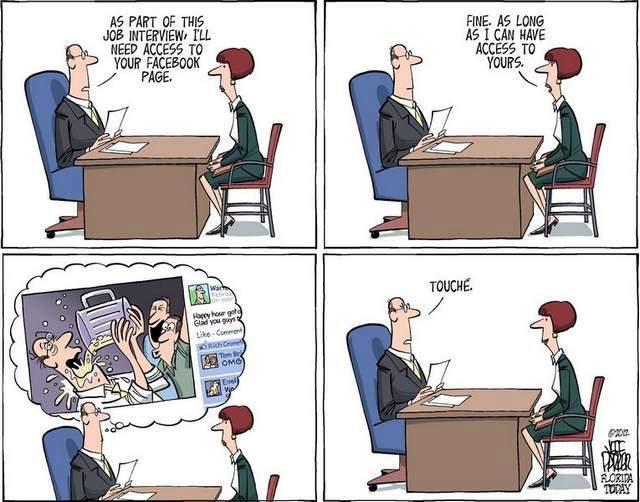 10
Social Media for Employers:
PR & Advertising
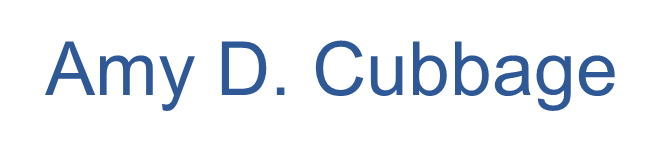 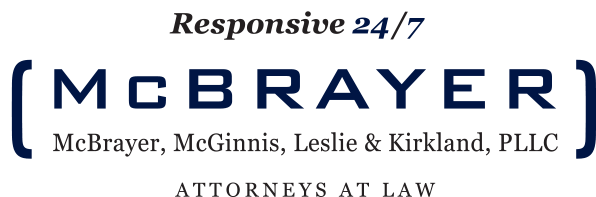 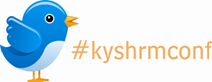 11
PR & Advertising Concerns
Account for all forms of social media used by your company
Develop a clear, consistent message / marketing strategy
Designate a social media spokesperson
Develop a concise crisis management strategy utilizing social media
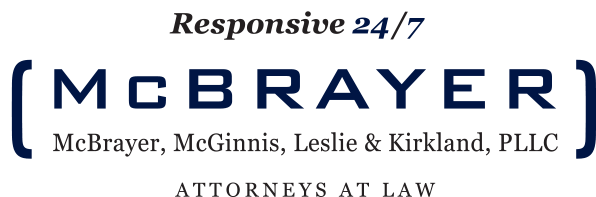 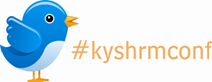 12
Top Things to Consider
Strategy
Executive support (top to bottom)
Staff support and capabilities
Measuring progress (downloads, comments, followers, etc.)
Be willing to experiment
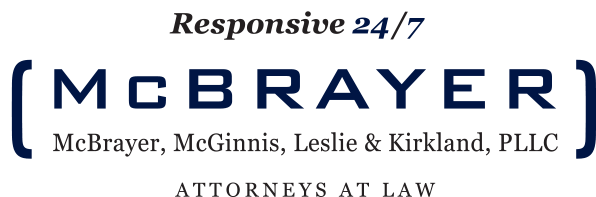 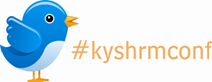 13
Top Things to Consider
Be patient (no overnight results)
Response time (social networking never stops)
Allocating enough resources and time
The disgruntled customer – do not underestimate him 
See your handout: Old Pro Restaurant Yelp Review
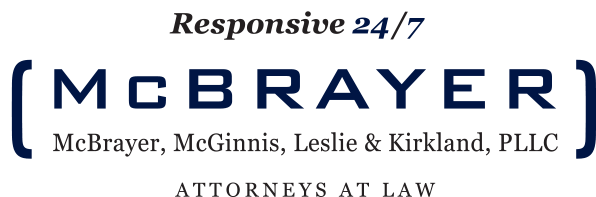 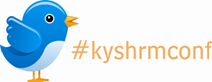 14
Top Things to Consider
Monitor!
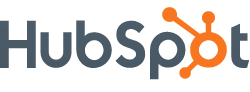 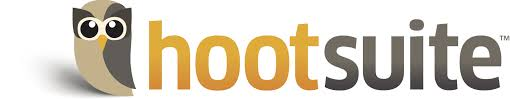 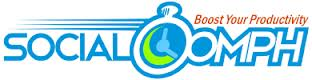 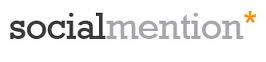 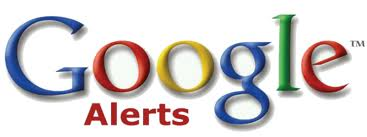 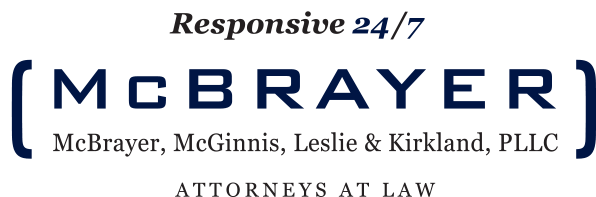 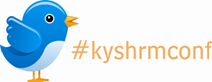 15
Social Media Ownership
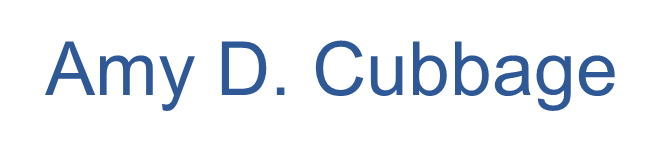 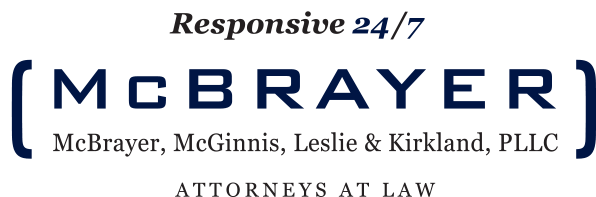 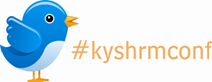 16
Social Media Ownership
Who “owns” your company’s social media accounts?

They have a 2-fold value: content and connections / follower/ friends
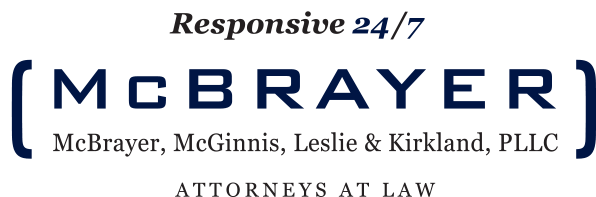 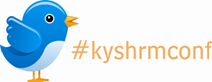 17
Social Media Ownership
Problems that arise with “ownership”:
Non-compete clause violations (employees taking the accounts / contacts with them when they leave)
Contract breaches (social media terms & conditions employee agreed to)
Conversion (refusal to turn over passwords)
See your handout: PhoneDog v. Kravitz
18
Social Media Ownership
See your handout: best practices
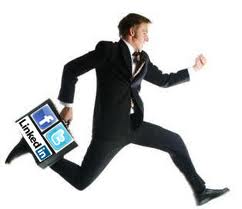 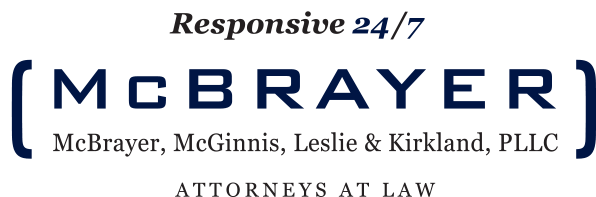 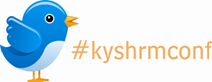 19
Regulating Social Media Use
Cynthia L. Effinger
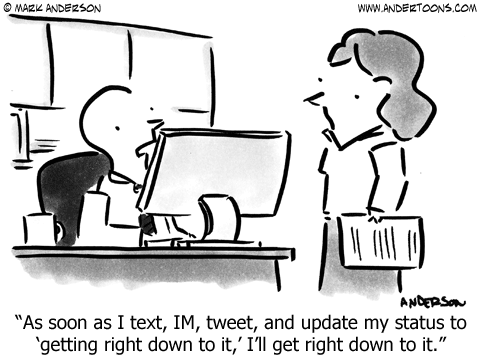 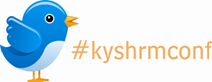 20
Regulating Social Media Use
How many of you have a social media policy at your business?

How many of you have ever had to discipline an employee regarding social media?
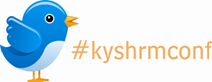 21
Regulating Social Media
Employees on the Job:

Clear, comprehensive social media policy

Give consideration to your intellectual property – protect it

Block sites if necessary for company security & efficiency
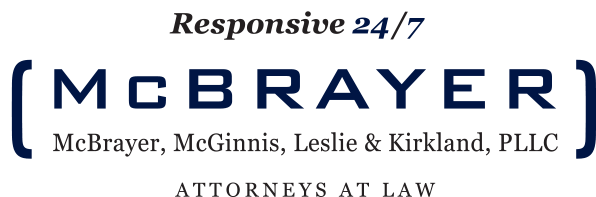 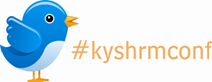 22
Regulating Social Media
Employees off the Job:

Address use off job, but proceed with caution
Address the use of: company name, intellectual property, confidentiality concerns
Enforce policy & follow up on potential violations with legal means
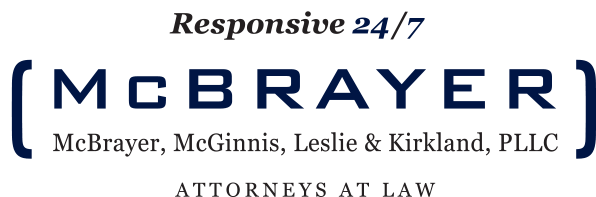 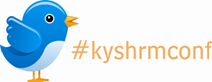 23
Regulating Social Media
Freedom of Speech concerns

What is “speech”?
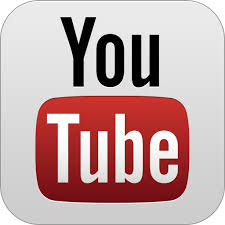 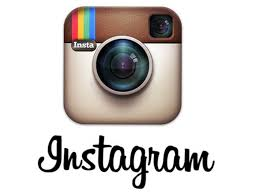 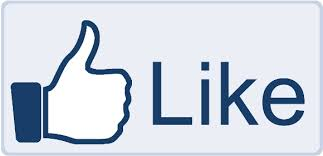 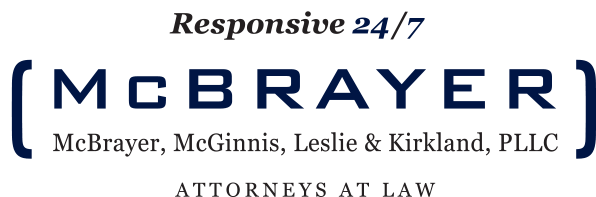 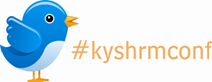 24
Regulating Social Media
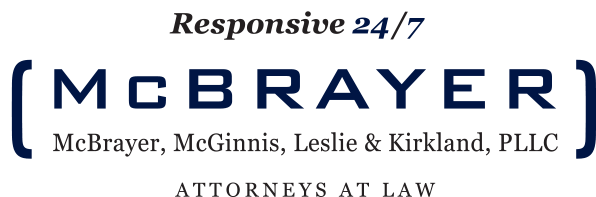 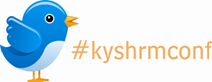 25
Regulating Social Media
See your handouts: real world examples and best practices
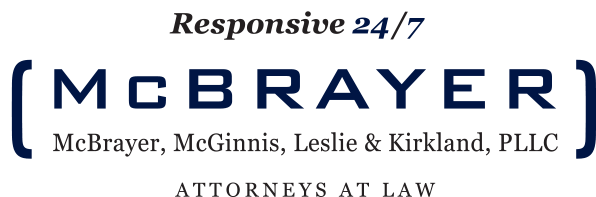 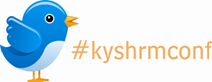 26
Social Media Defamation
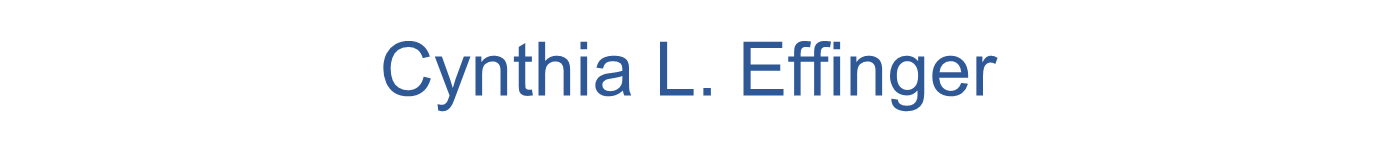 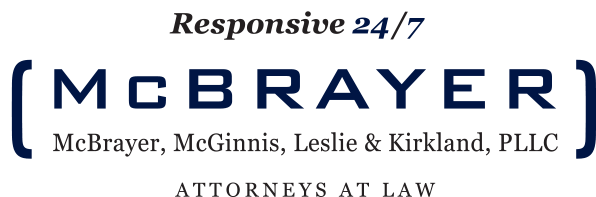 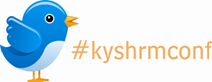 27
Social Media Defamation
Defamation is a false statement, communicated to others, that causes injury to a person, group, or entity (such as a business). 

Not: the truth, a person’s opinion, or general reporting.
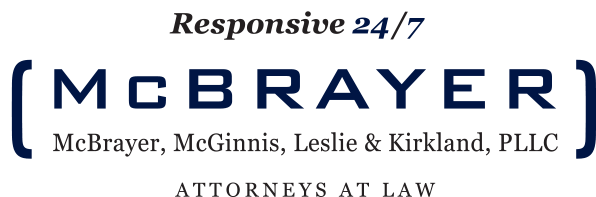 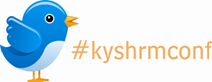 28
Social Media Defamation
How many of you have found negative statements about your business online?
 
2) What have you done about it?
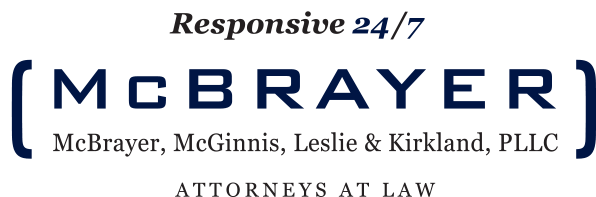 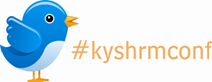 29
Social Media Defamation
Kentucky is a defamation per se state, meaning injury to reputation is presumed in certain cases.
attributing to someone a criminal offense;
a loathsome disease; 
conduct incompatible with his business, trade, profession, or office; 
serious sexual misconduct. 
Restatement (Second) of Torts § 570 (1977).
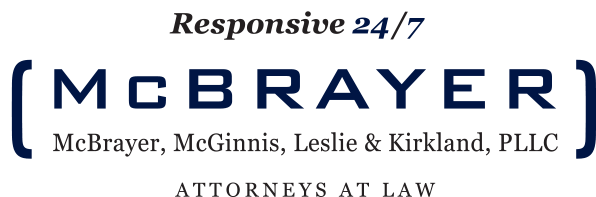 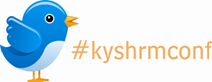 30
Social Media Defamation
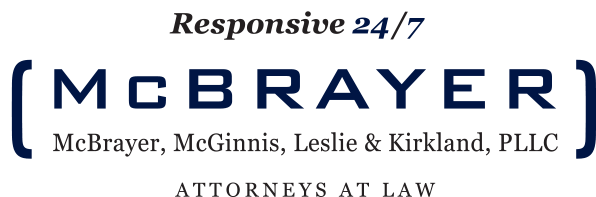 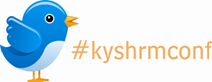 31
Social Media Defamation
Some social media sites are quick to pull defamatory content, others are not.
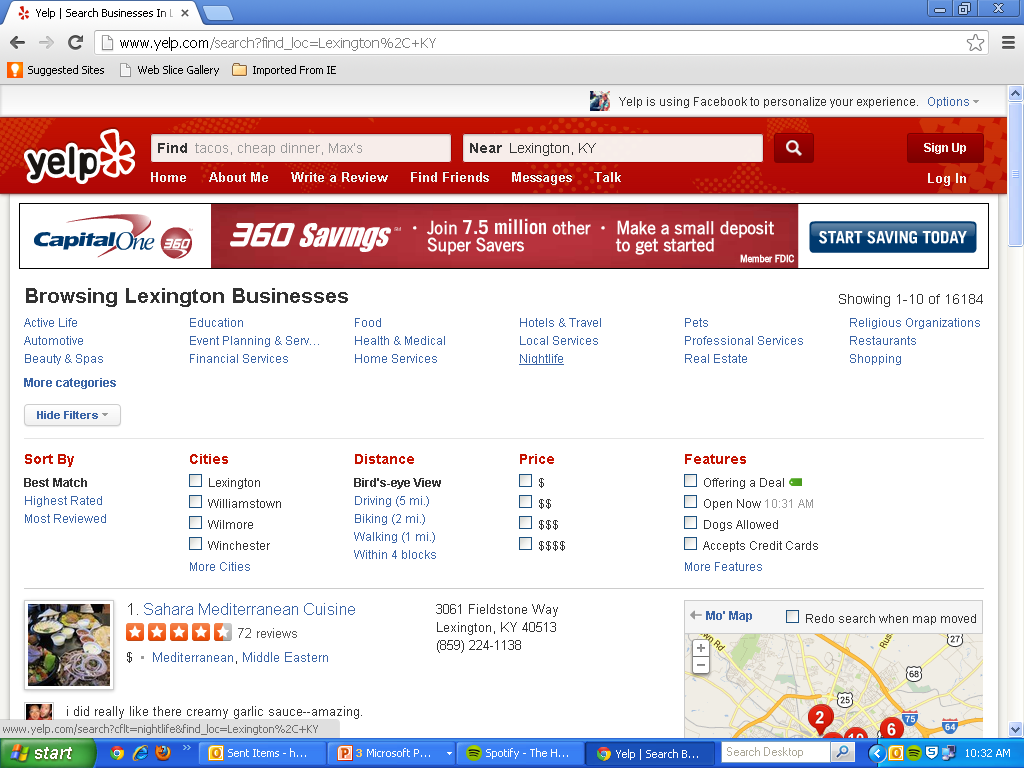 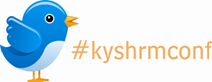 32
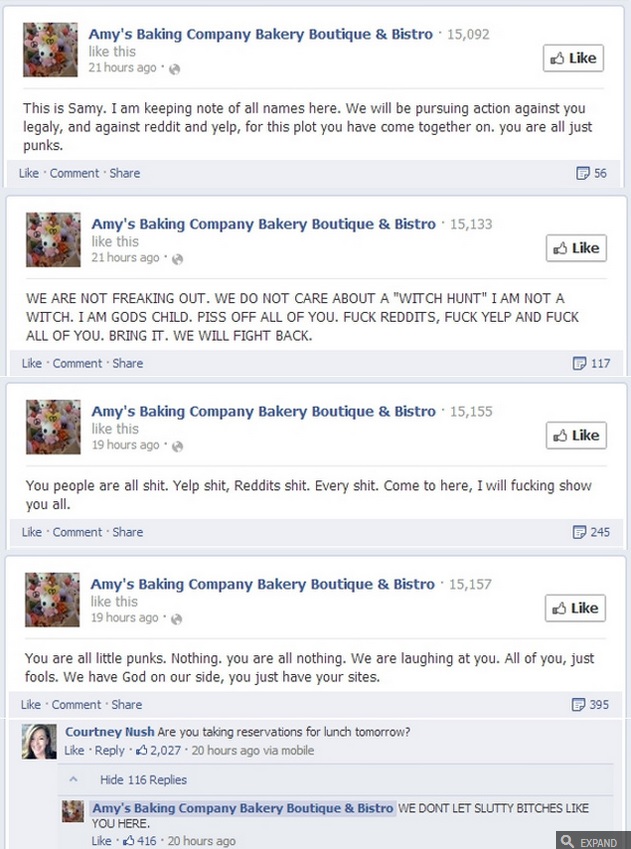 How to not handle a social media crisis:
See your handout: best practices
33
Contact Information
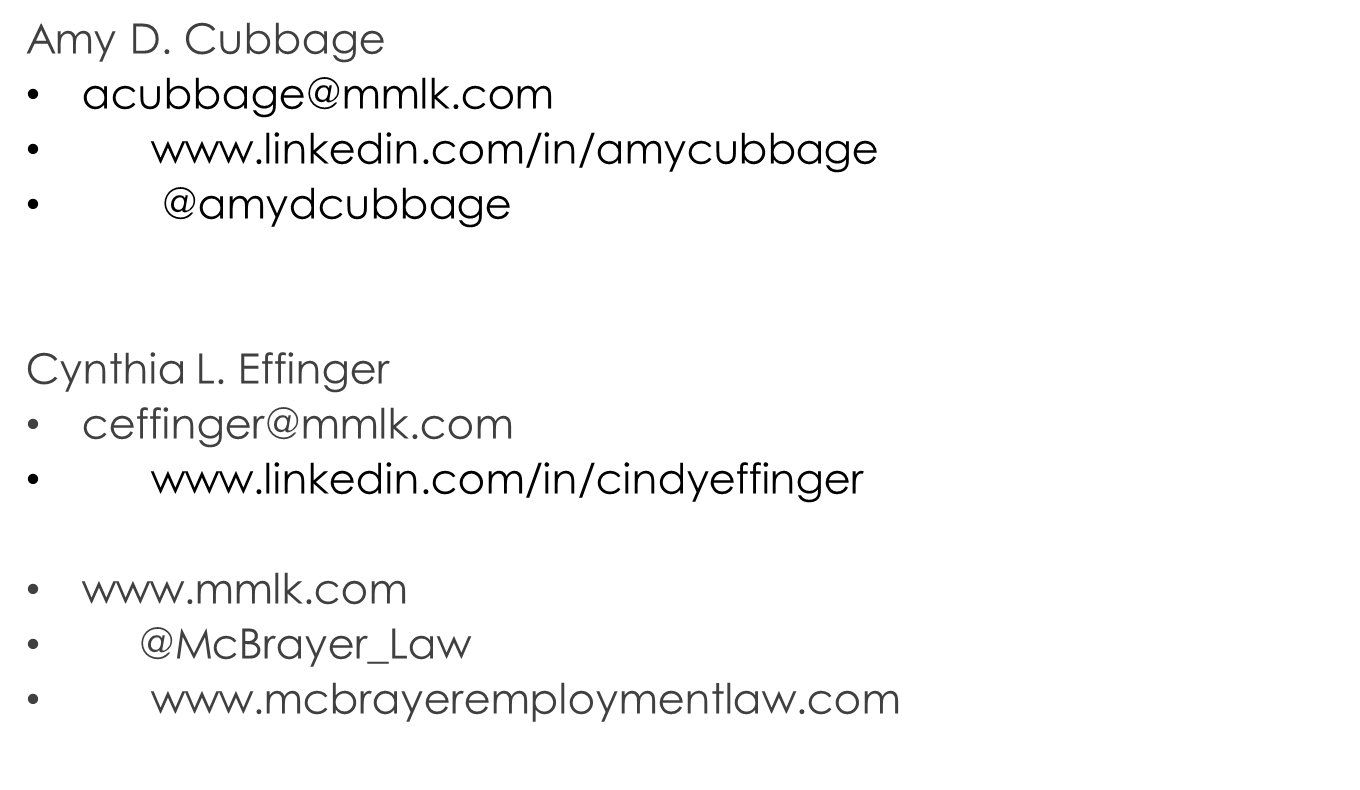 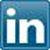 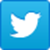 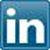 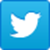 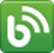 34